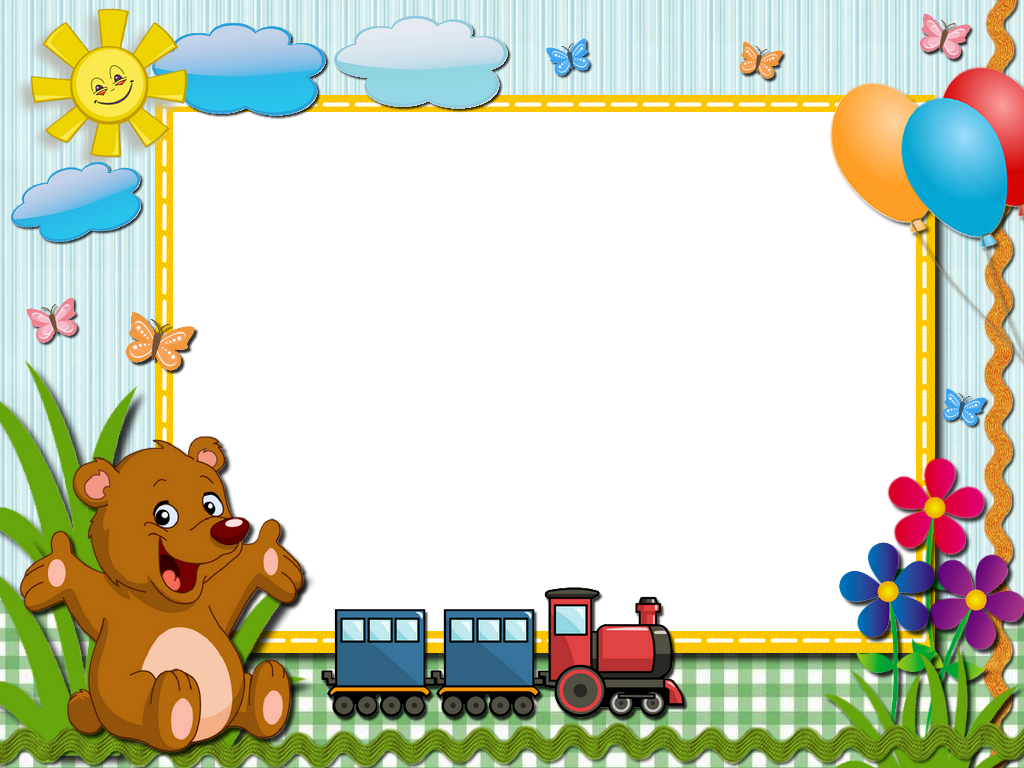 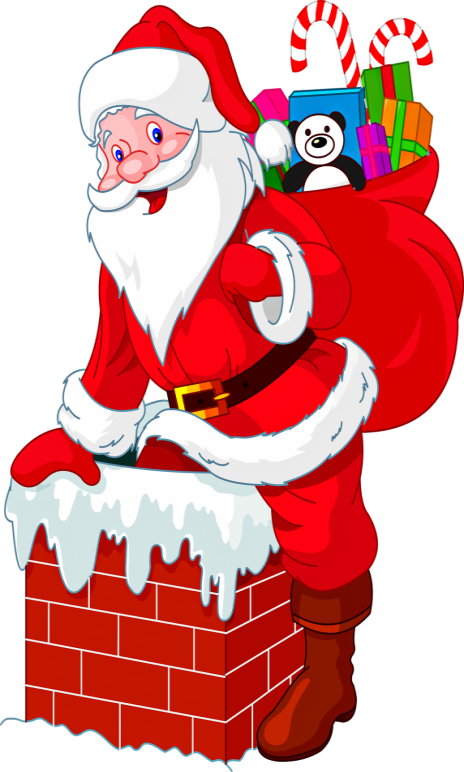 MOÂN TIEÁNG VIEÄT
roái que
bôi loäi
xe hôi
noùi doái
caâu ñoái
caùi choåi
laù oåi
caùi noâi
leã hoäi
gôïi yù
phôi luùa
göûi quaø
öi
ui		öi
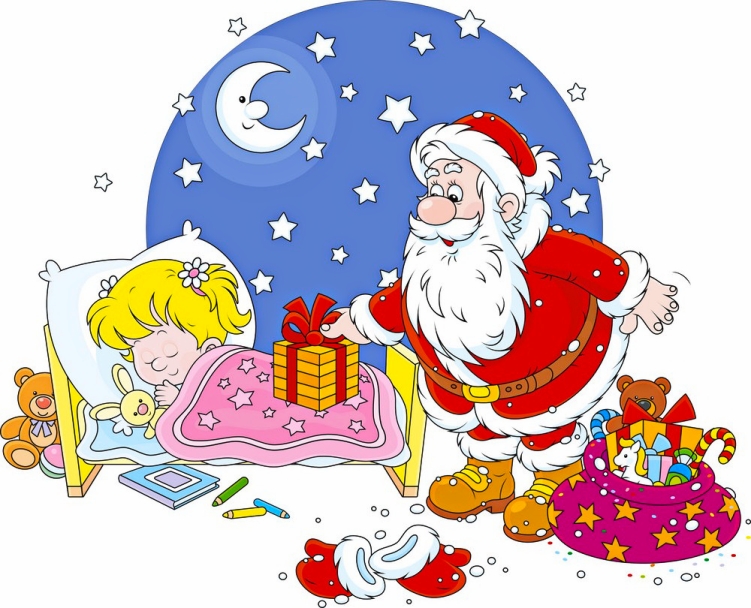 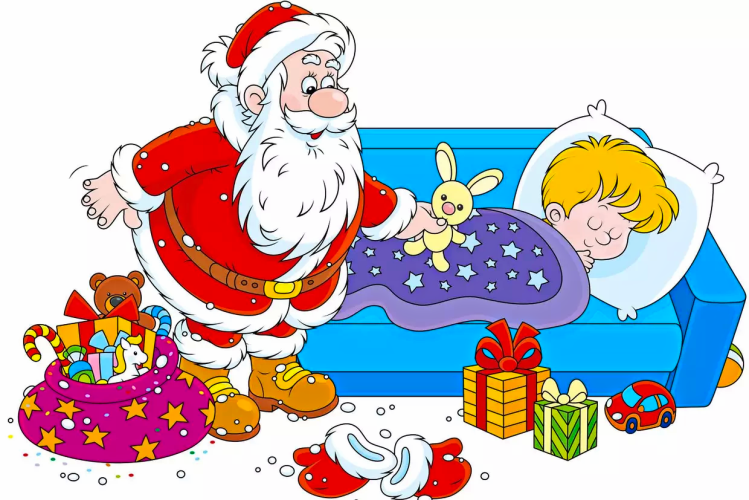 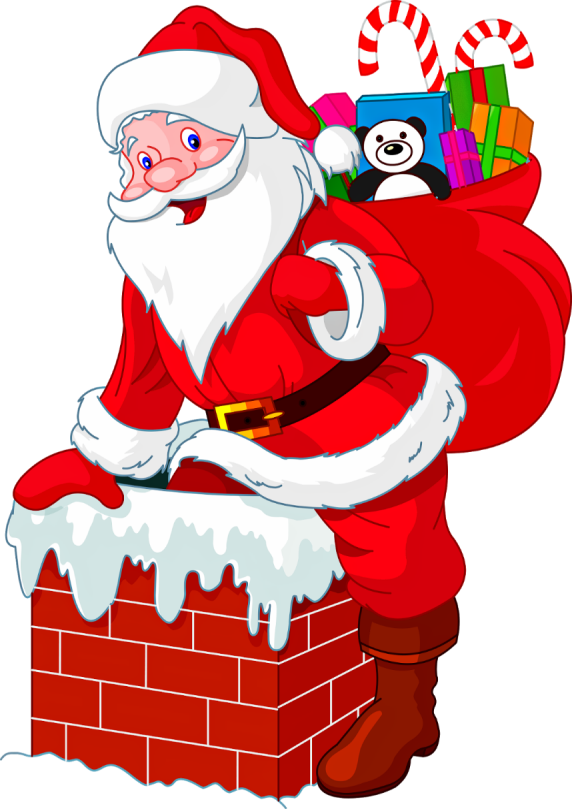 ui
chui oáng 
khoùi
tuùi quaø
ui
Baøi 3: ui  öi
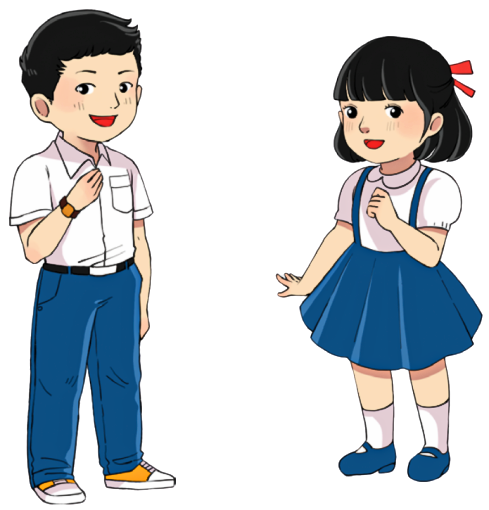 Tiếng Việt 1
NHAÄN DIEÄN VAÀN
ui
t
tuùi
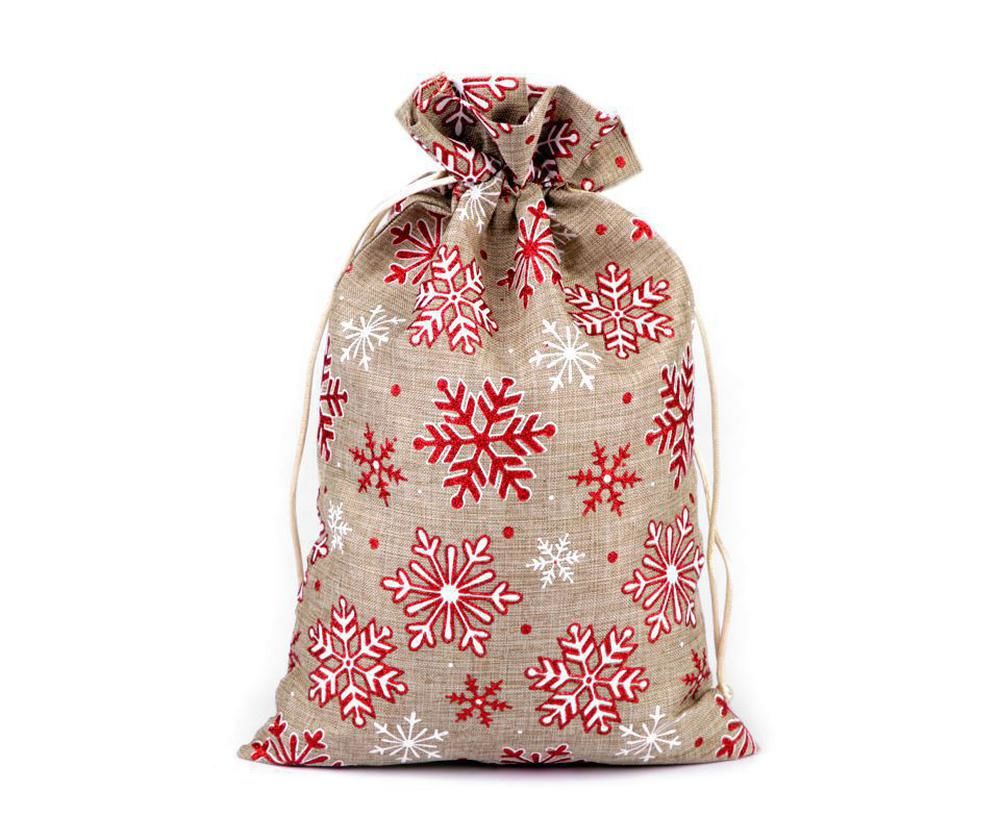 tuùi vaûi
tuùi vaûi
Tiếng Việt 1
ui
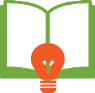 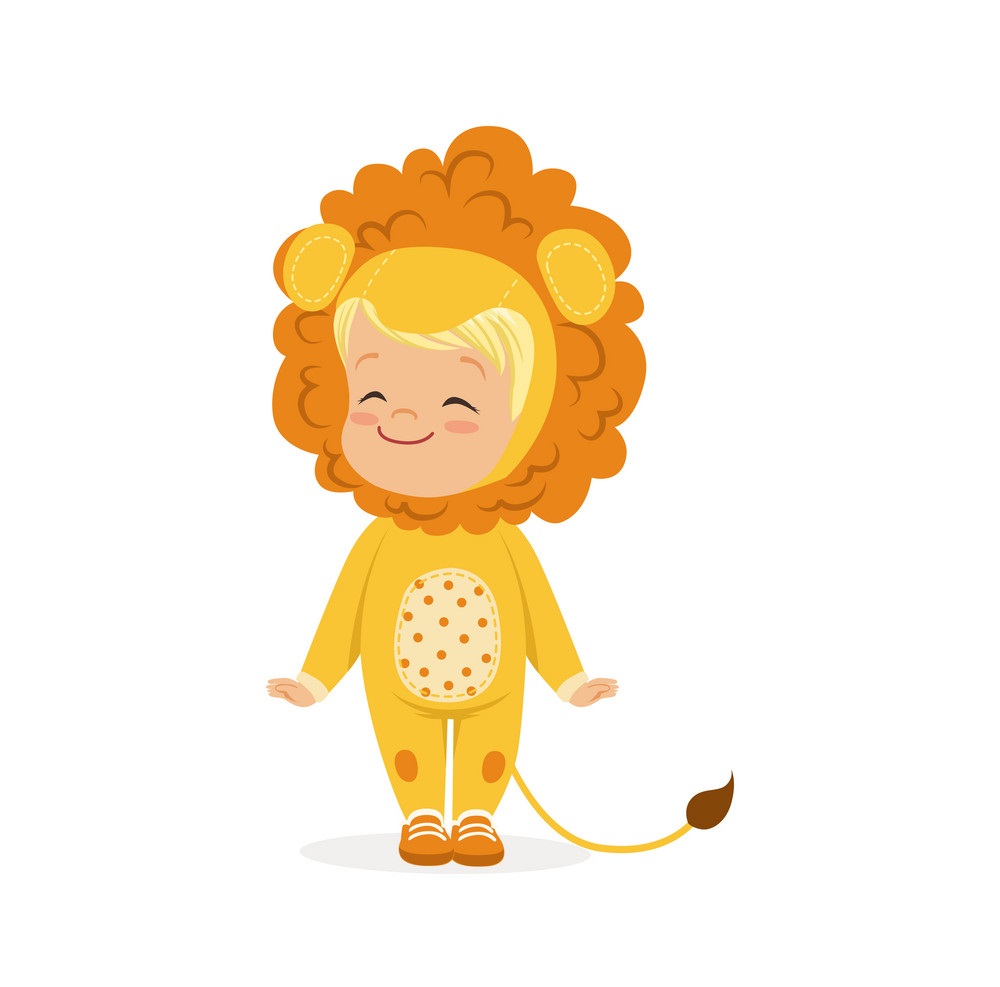 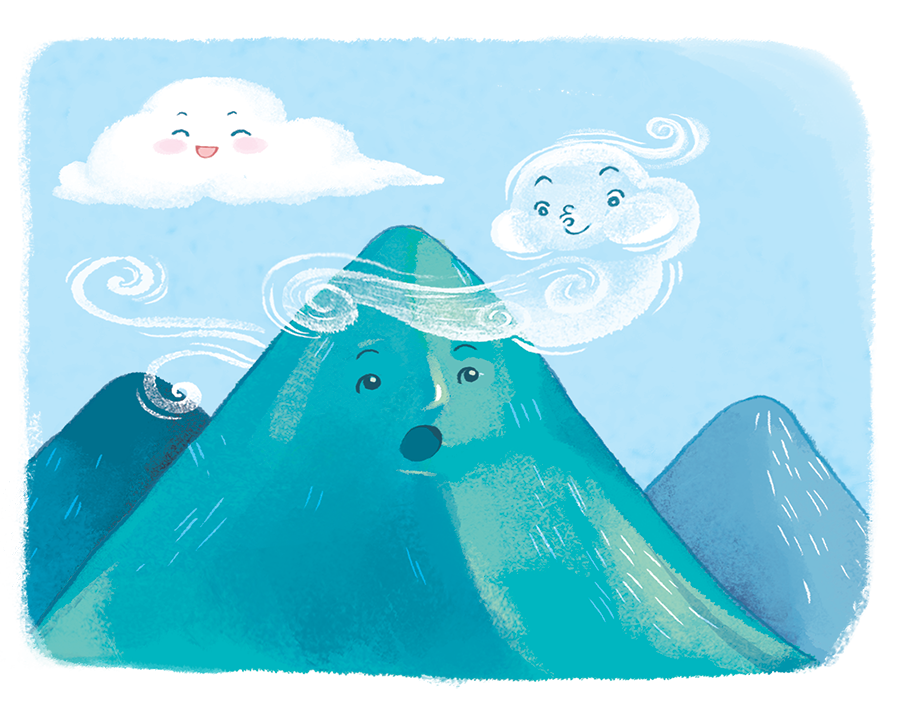 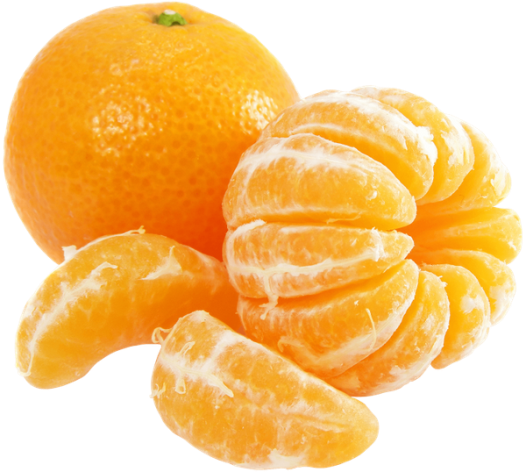 muùi cam
ñoài nuùi
vui veû
Tiếng Việt 1
ui
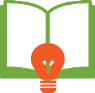 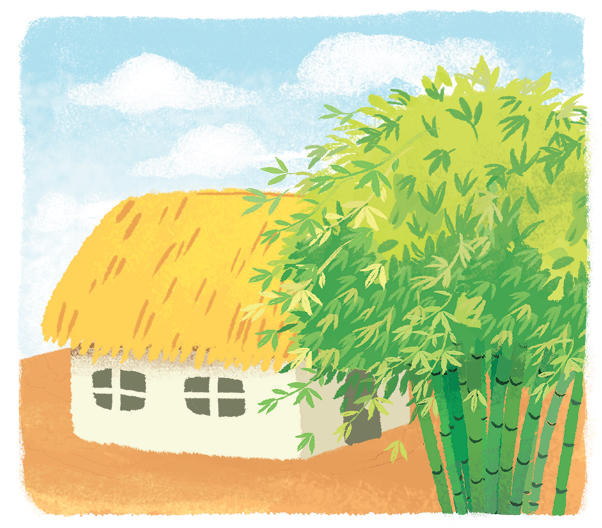 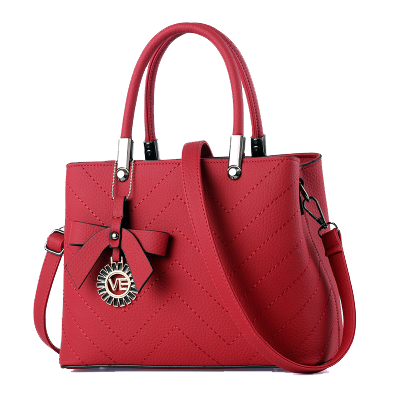 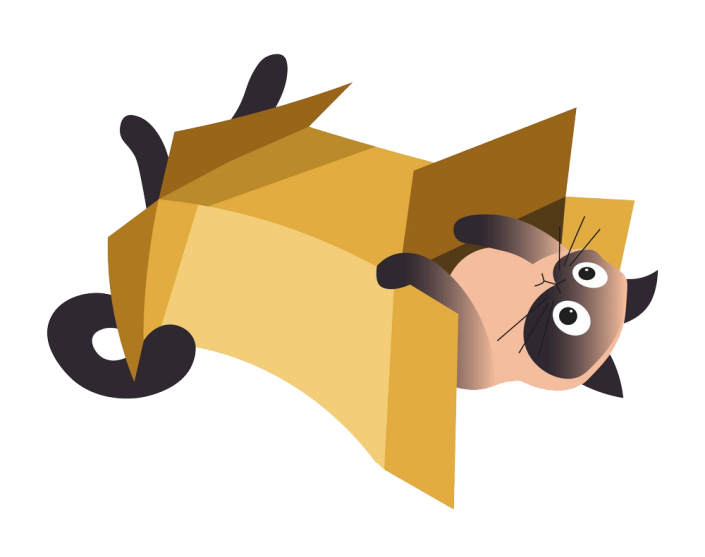 buïi tre
tuùi xaùch
chui
g
öi
göûi
göûi quaø
göûi quaø
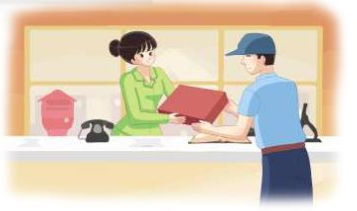 Tiếng Việt 1
öi
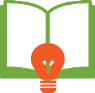 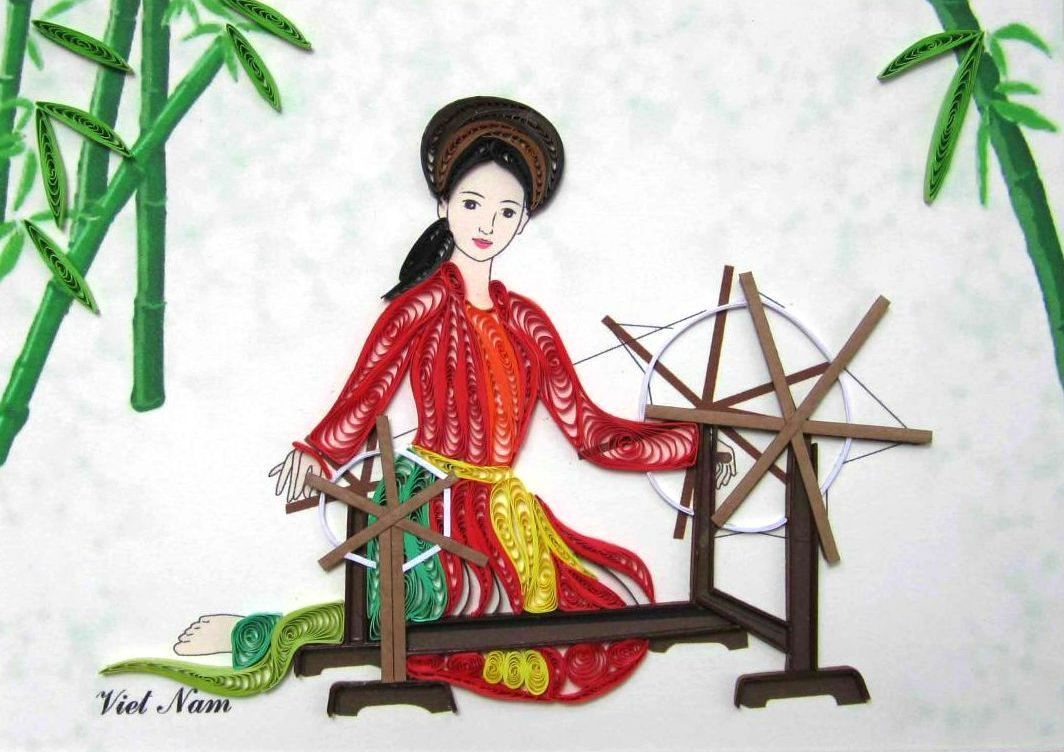 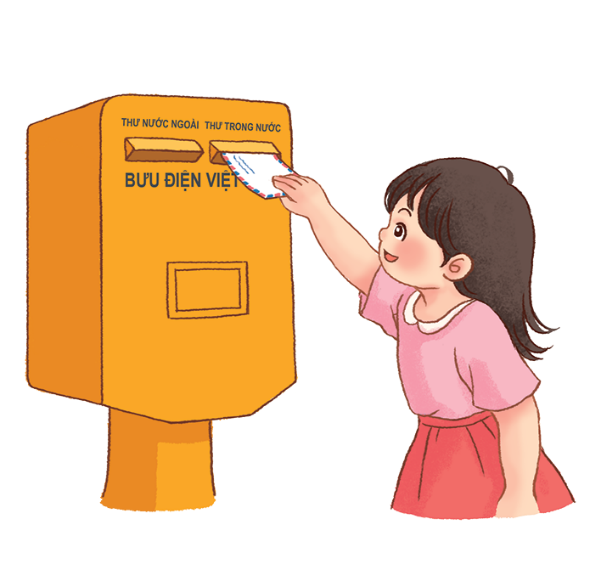 göûi thö
khung cöûi
ö
u
i
öi
i
ui
Tiếng Việt 1
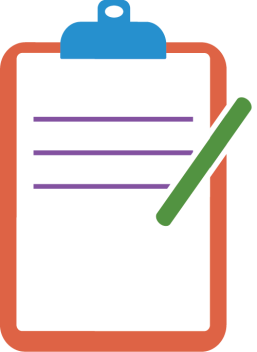 Luyeän vieát
Tiếng Việt 1
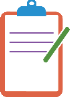 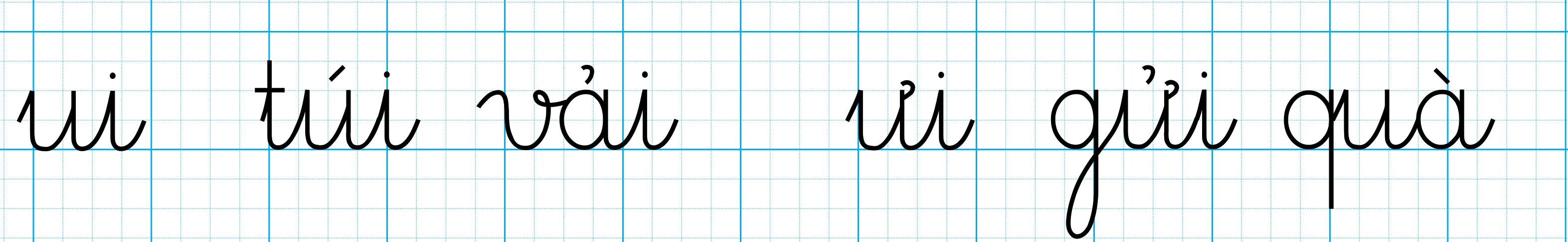 Tiếng Việt 1
Tiếng Việt 1
Tiếng Việt 1
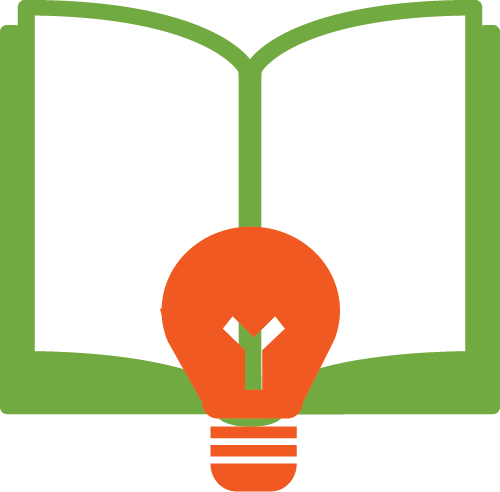 Luyeän ñoïc
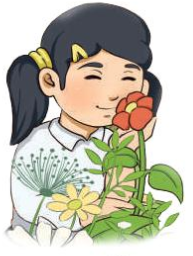 öi
ngöûi
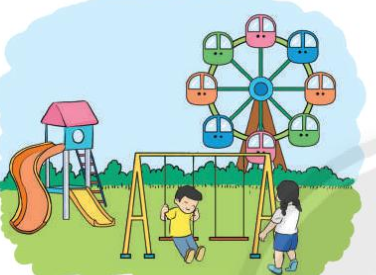 ui
khu vui chôi
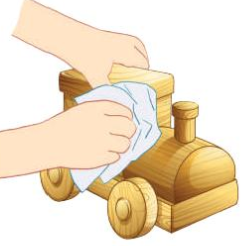 ui
lau chuøi
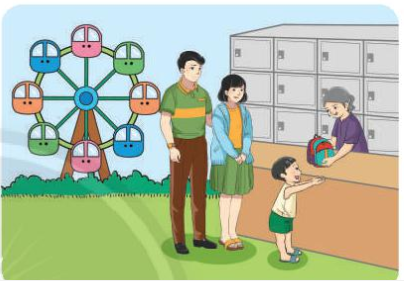 Tiếng Việt 1
nôi göûi ñoà
öi
Tiếng Việt 1
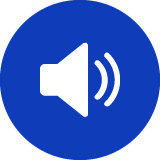 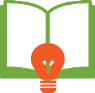 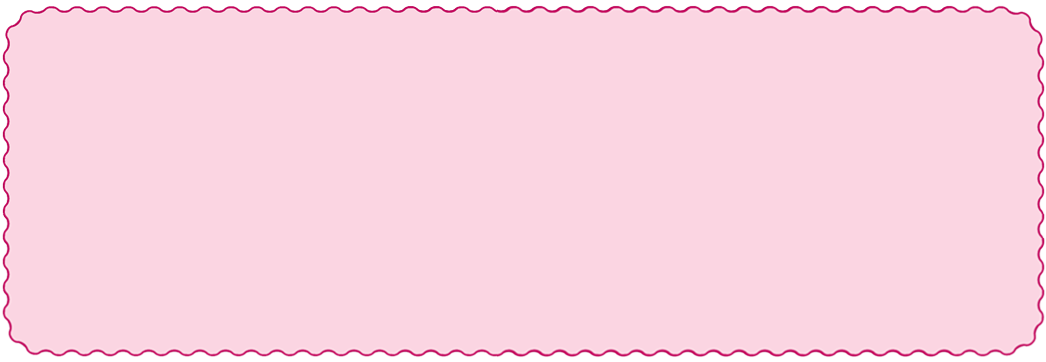 2
1
Caû nhaø beù ra khu vui chôi. ÔÛ ñoù 
coù nuùi, coù hoà bôi. Beù vaø chò göûi ñoà
roài thi leo nuùi vaø ñi bôi vôùi ba meï.
3
Tiếng Việt 1
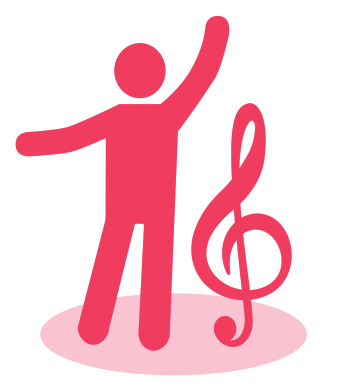 Môû roäng
leo nuùi nhaân taïo
Tiếng Việt 1
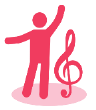 Troø chôi gì?
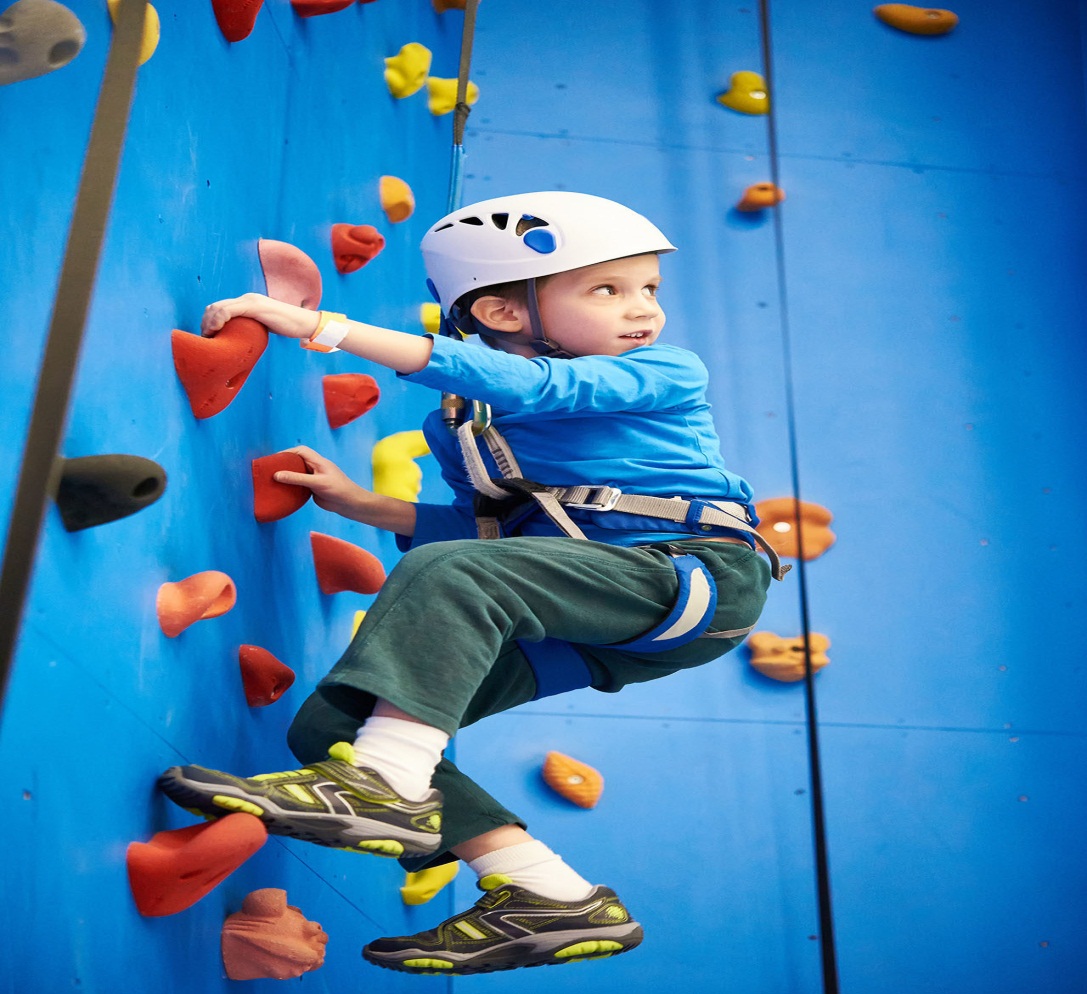 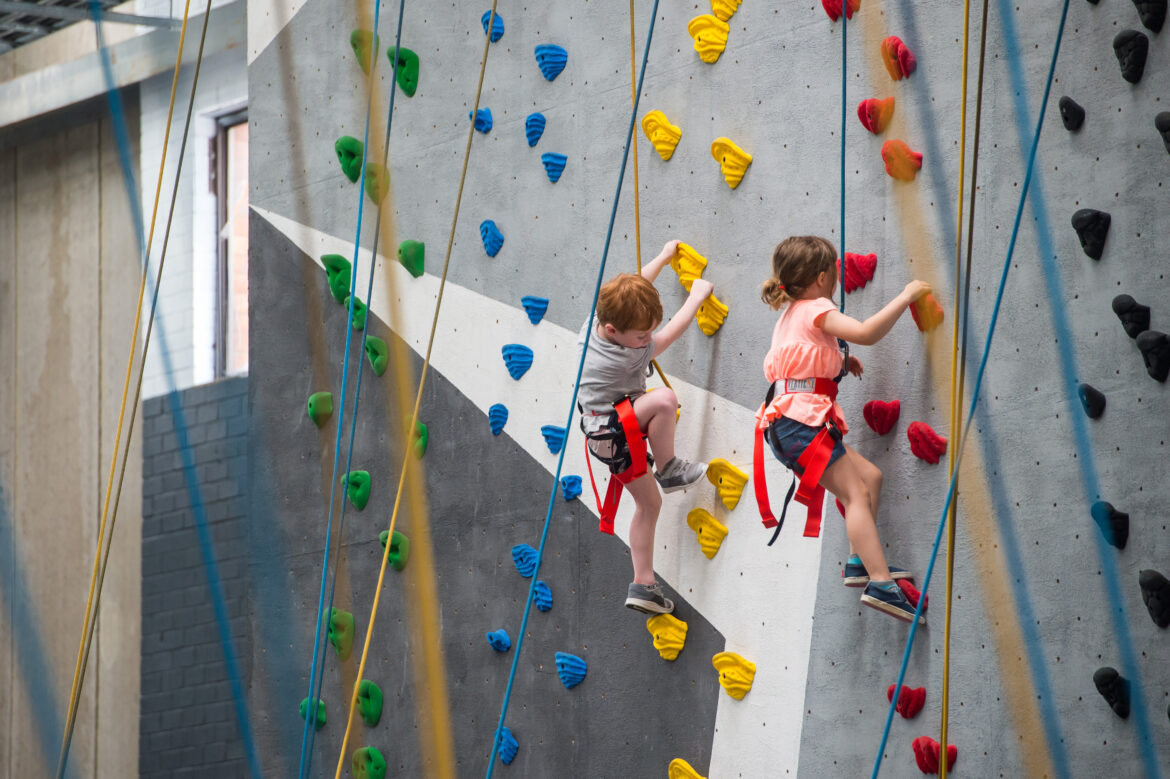 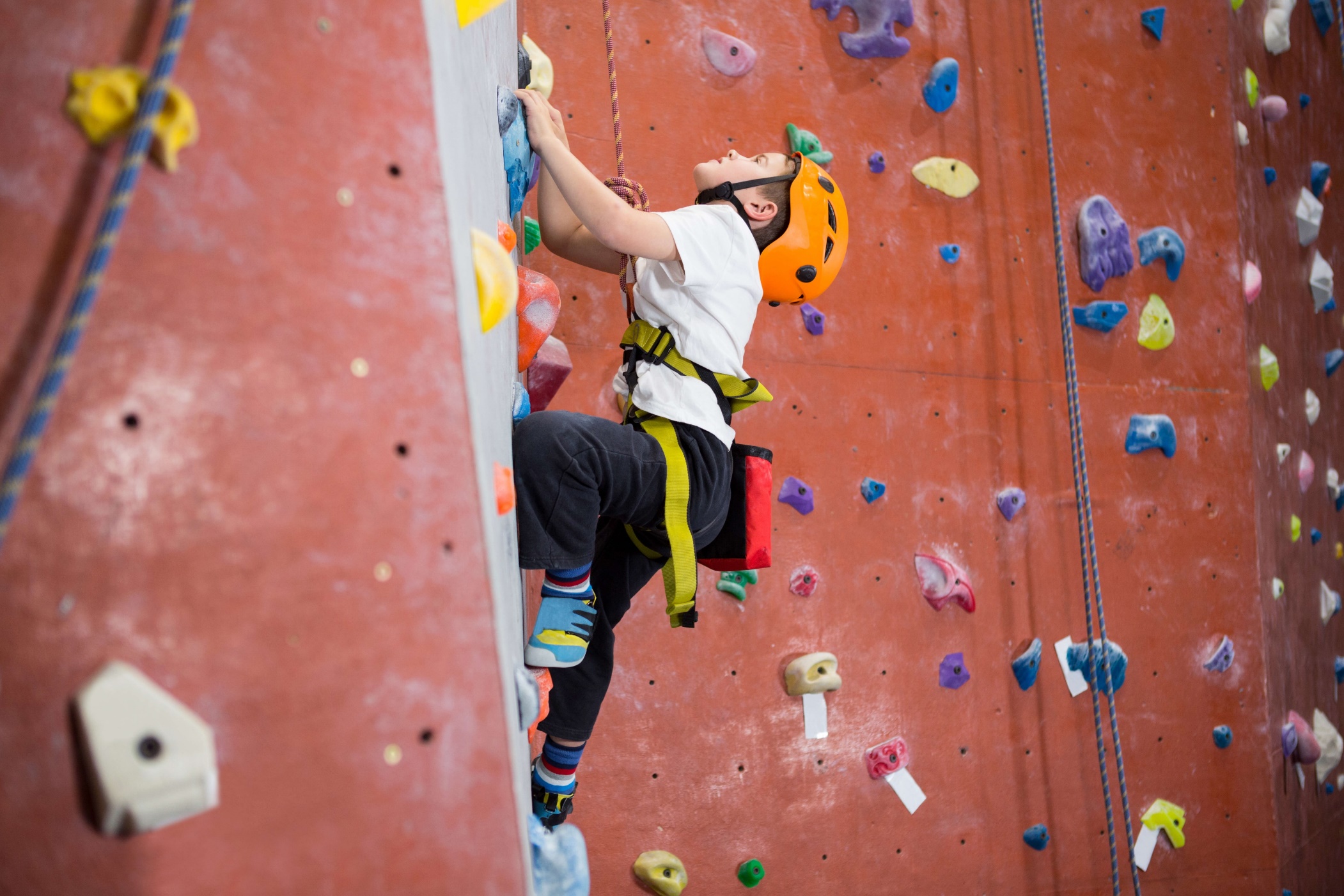 Tiếng Việt 1
Củng cố 
bài học
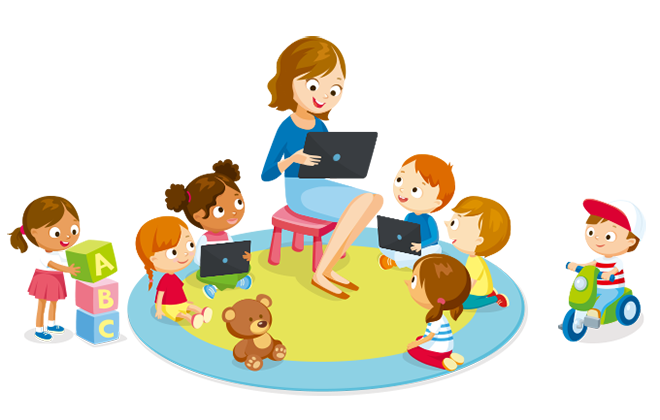